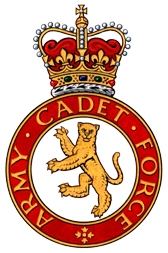 Army Cadet ForceShooting Officers’ Conference24-26 Jan 2019
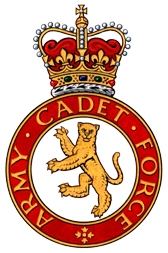 ACF Shooting Officers’ Conference
Lt Col Mark Geernaert-Davies
Regional  Army Cadet Shooting Advisor
Chairman Army Cadet Shooting Committee
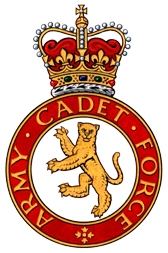 ACF Shooting Officers’ Conference
Why are we here?
What do we do?
  How do we do it?
  What are the problems / issues?
How can we do better?
  raise standards
  increase participation
ACF Shooting Officers’ Conference  – what do we do?
Defence Cadet Shooting Policy 2010
Shooting is integral to achieving aims as national youth movement – a vital part of the ‘cadet experience’
All cadets given opportunity to shoot – syllabus
Field training should be conducted with cadets carrying GP rifles
Cadets also given opportunity to become excellent competitive shots
In pursuit of excellence, cadets must be given opportunity to prepare for shooting at the highest level in the adult world
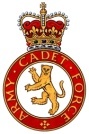 ARMY CADET FORCE
MAKE YOUR MARK
ACF Shooting Officers’ Conference  – what do we do?
Defence Cadet Shooting Policy 2010
Should be progressive from simple and undemanding to the difficult and demanding
Variety of types must be available from air rifle to long range target rifle
Cadets should be able to use civilian rifle club facilities and share facilities on military ranges with civilian clubs
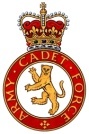 ARMY CADET FORCE
MAKE YOUR MARK
ACF Shooting Directive 9 May 14
MISSION: to deliver safe and rewarding shooting activities:
Syllabus
Competitions
EXECUTION:
Opportunities to be fully exploited
Main Effort = ACF counties
Tasks
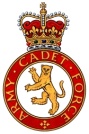 ARMY CADET FORCE
MAKE YOUR MARK
ACF Shooting Directive 9 May 14
TASKS:
Council for Cadet Rifle Shooting (CCRS)
Regional Bdes / Lond Dist
ACF Shooting Committee
ACF Counties
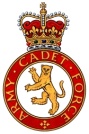 ARMY CADET FORCE
MAKE YOUR MARK
ACF Shooting Directive 9 May 14
TASKS:
ACF Counties
County Shooting Officer
Adult Training
Cadet Training Syllabus
Competitions
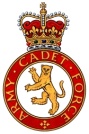 ARMY CADET FORCE
MAKE YOUR MARK
2.  ACF Shooting Directive 9 May 14
CO-ORDINATING INSTRUCTIONS:
Safety
Non-Service & Civilian Weapons
Correlation of competitions with syllabus
Correlation of shooting with D of E
Coaching
Adult shooting
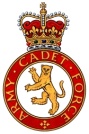 ARMY CADET FORCE
MAKE YOUR MARK
The Role of Shooting in the ACF
Recruiting & Retention
 APC Training Syllabus
 Competitions
 Duke of Edinburgh’s Award
 Opportunities to Travel
Shooting in the ACF – Recruiting & Retention
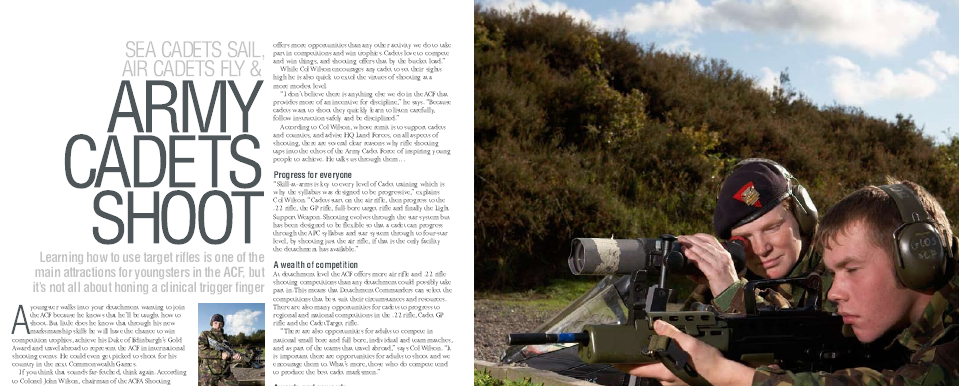 ACF Attitude Survey 2009
 Lots of Opportunities for older cadets
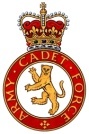 ARMY CADET FORCE
MAKE YOUR MARK
Shooting in the ACF – Recruiting & Retention
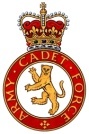 ARMY CADET FORCE
MAKE YOUR MARK
ACF Shooting Officers’ Conference – the role of shooting in the ACF
Recruiting & Retention
 APC Training Syllabus
 Competitions
 Duke of Edinburgh’s Award
ACF Shooting Officers’ Conference – the role of shooting in the ACF
b.  APC TRAINING SYLLABUS
Shooting
Core syllabus subject 
At all levels
Progressive
Flexible
ACF Shooting Officers’ Conference – the role of shooting in the ACF
Recruiting & Retention
 APC Training Syllabus
 Competitions
 Duke of Edinburgh’s Award
ACF Shooting Officers’ Conference  - competitions
The Values of Competition Shooting
Encourages high standards
Provides incentive to do well
Excellent for character building
Helps to develop qualities
	Determination - Concentration - Self-reliance
	Leadership - Esprit de Corps
Encourages  care, maintenance and safe handling of rifles
ACF Shooting Officers’ Conference  - competitions
Reg Comd ACF Shooting Directive
SHOOTING COMPETITIONS AND ACTIVITIES THAT SATISFY THE REQUIREMENTS OF THE APC (ACF) SYLLABUS
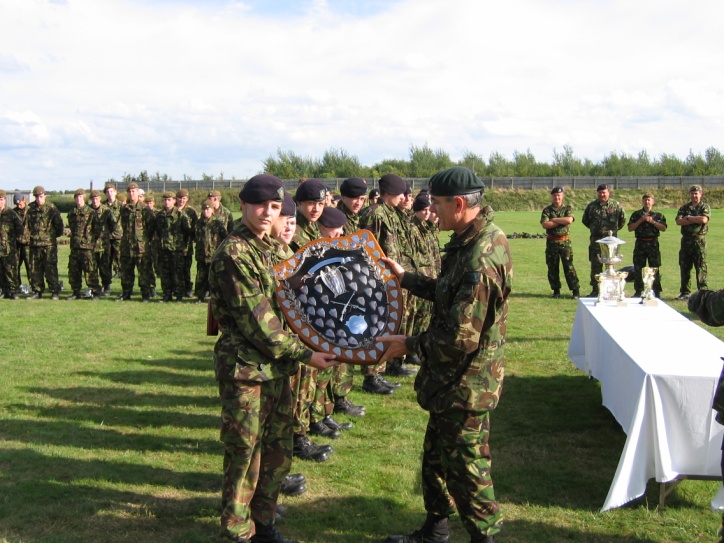 [Speaker Notes: Explain that there are lots of competitions in all disciplines
Units will not be able to enter them all
Should select the ones which are most appropriate / convenient 

I will highlight some of the most important competitions that counties should consider]
ACF Shooting Officers’ Conference  - competitions
.22 RIFLE
Cadet Hundred - indiv & team
c1500 cadets; 260 Dets; 30 Counties
News of the World – detachment  team  (any .22 rifle)
Walter Kirke Trophy – detachment team  (No. 8 Rifle as issued)
[Speaker Notes: .22 Cadet Hundred – explain
Annual
any .22 rifle
Any distance – 15 / 20/ 25 yds
Non-central – det locations
Cheap – 50p per cadet
Round 1 Aug-Dec = 2 targets per cadet
Round 2 (top 200 from Round 1) Jan-Feb = 2 targets per cadet
1st – Trophy – ACF Champions Badge – Cadet Hundred Badge
2nd – Medal – Cadet Hundred Badge
3rd – Medal – Cadet Hundred Badge
4th to 100th – Cadet Hundred Badge
Top 40 selected for the ACF Team –v- SCC & ATC for the Whistler Trophy.  Awarded ACF Colours
Concurrent with the Indiv is a Det Team Match (4 cadets)

News of the World – explain
Annual
any .22 rifle
Any distance – 15 / 20/ 25 yds
Non-central – det locations
Det Team of 4
Same conditions as the ACF Cadet Hundred comp
Three Stages
1 – Aug-Dec
2 – Jan-Feb
Final Mar/Apr at NSRA Lord Roberts House Bisley Camp
Top 2 Det Teams in Stage 2
shoot the Final for the News of the World Trophy
Join together as the ACF Team –v- the ATC & SCC for the Punch Trophy (receive ACF Colours)]
ACF Shooting Officers’ Conference - competitions
GP RIFLE
Brigade Skill at Arms Meetings - Sep
 Cadet Inter-Service Skill at Arms Meeting (CISSAM) - Pirbright - Oct
Tri-Service – 52 Teams – 260 Cadets – 150 Adults
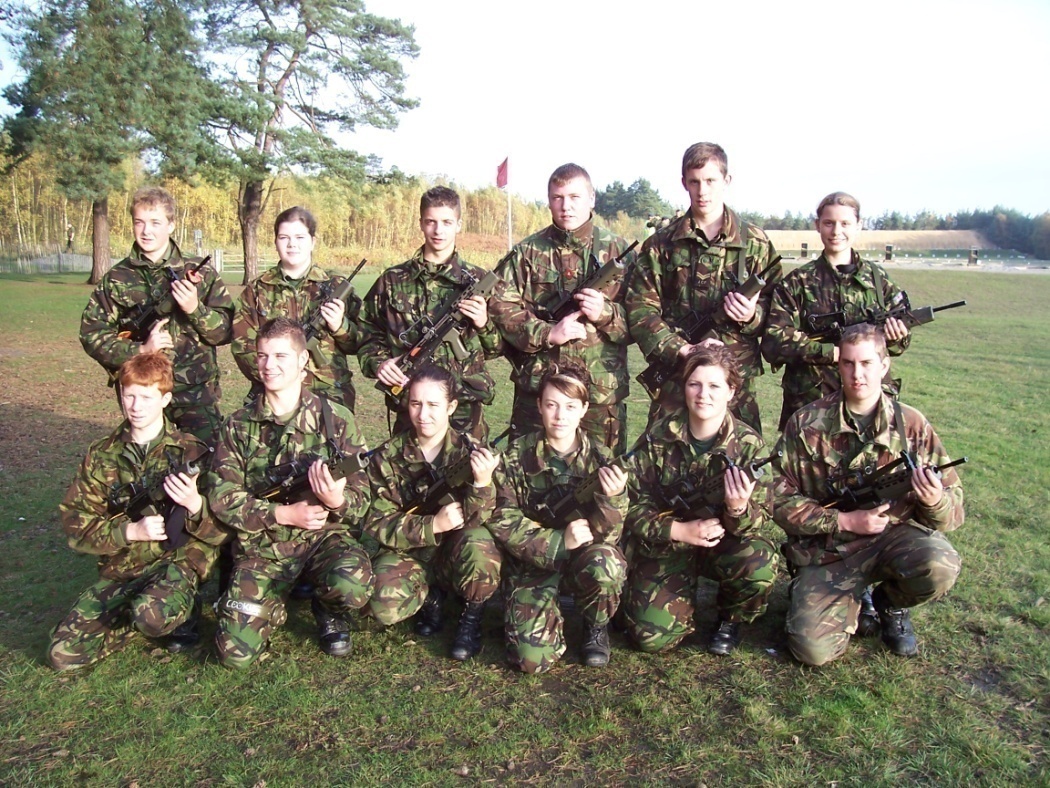 [Speaker Notes: Explain CISSAM
Annual
Brunswick Camp & Pirbright Ranges
Assemble Thu and shoot Fri-Sat-Sun
Tri-Service
Service Rifle
Deliberate – Rapid – Snap – Run Down – Falling Plate – Clay Target
Indiv & team
Adult Match
Lots of medals / trophies
Inter-Service Match (Top 6 ACF Cadets –v- SCC & ATC receive ACF Colours)]
ACF Shooting Officers’ Conference  - competitions
TARGET RIFLE
Brigade TR Meetings - May
 Inter-Service Cadet Rifle Meeting (ISCRM) - Bisley - Jul
 NRA Imperial Meeting - Bisley - Jul
 National Teams abroad
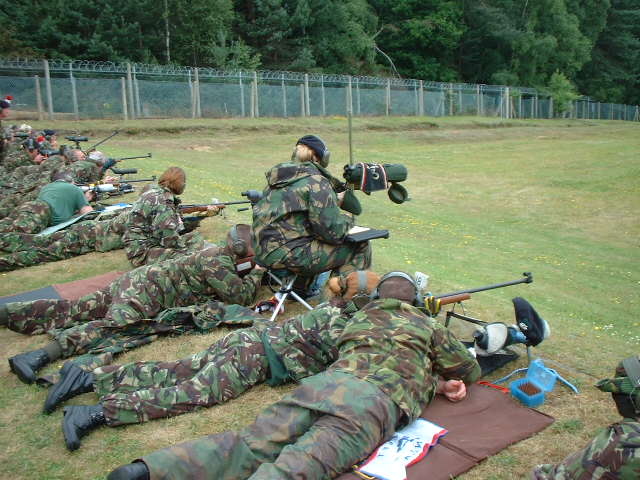 [Speaker Notes: Explain ISCRM

Explain NRA Imperial Meeting

National teams Abroad = more later]
ACF Shooting Officers’ Conference - competitions
TARGET RIFLE
Tri-Service
125 Teams
625 Cadets
250 Adults
Brigade TR Meetings - May
 Inter-Service Cadet Rifle Meeting (ISCRM) - Bisley - Jul
 NRA Imperial Meeting - Bisley - Jul
 National Teams abroad
RCAC NRT
ADF CRT
SA Juniors
International
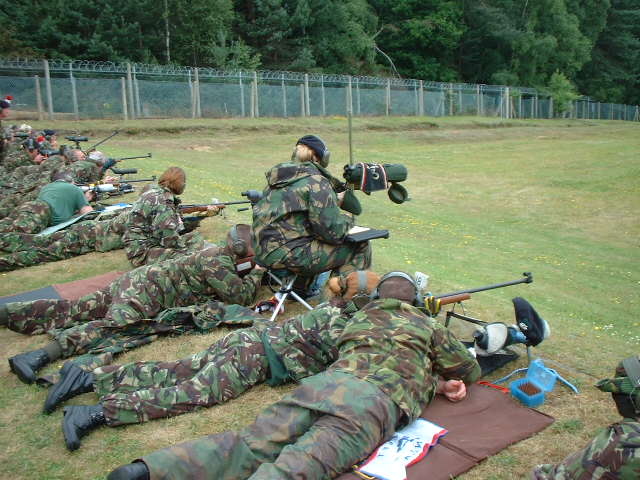 [Speaker Notes: Explain ISCRM

Explain NRA Imperial Meeting

National teams Abroad = more later]
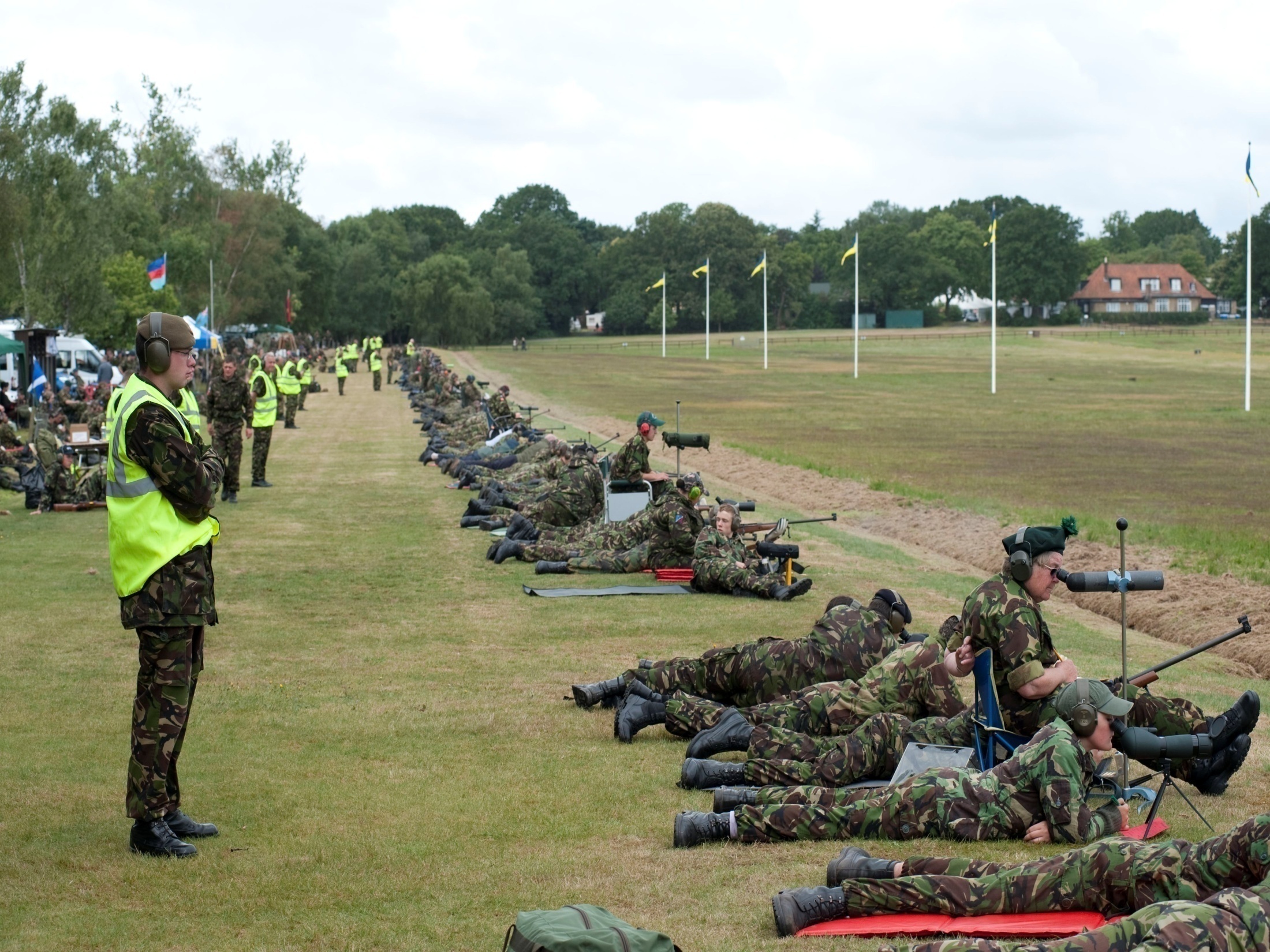 Shooting in the ACF
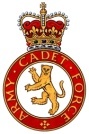 ARMY CADET FORCE
MAKE YOUR MARK
ACF Shooting Officers’ Conference- competitions
COMPETITIONS OVERSEAS
British Cadet Rifle Team (Athelings) - Canada
  GB U19 Rifle Team - South Africa
  UK Cadet Rifle Team - Channel Islands
  Marksmanship Course - Canada
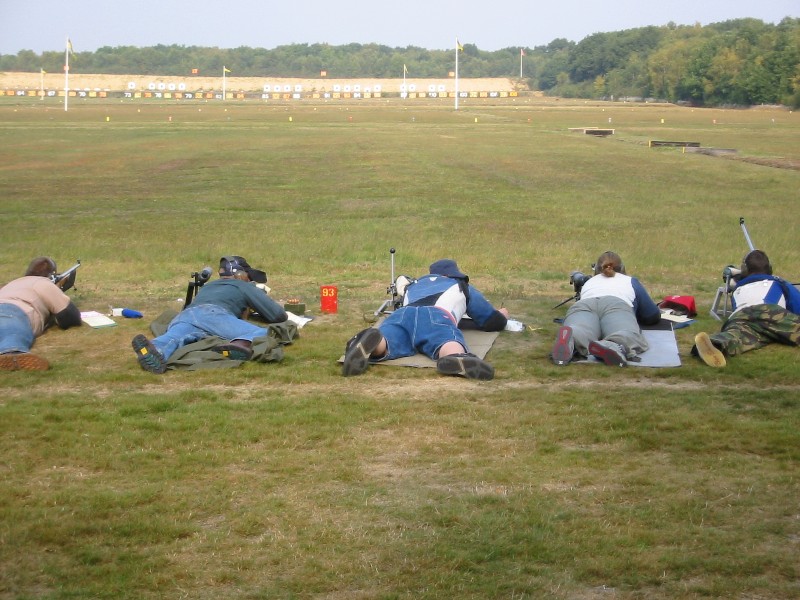 ACF Shooting Officers’ Conference - competitions
ADULTS
TARA Smallbore - indiv & team
  TARA Fullbore - indiv & team
  ISCRM 
  NRA Imperial Meeting
  CISSAM
  Overseas Teams
BCRT Canada
RCAC CLIM Cse
ANNUAL CAMPS
CISSAM
GB U19 South Africa
NRA IMP MEETING
BDE SR MEETINGS
SEP
OCT
NOV
DEC
JAN
FEB
ISCRM
ACF CDT HUNDRED
NEWS OF THE WORLD
MAR
APR
MAY
JUN
JUL
AUG
BDE TR MEETINGS
.22
.22 RIFLE
The Competition Shooting Seasons
FULL BORE TARGET RIFLE
SERVICE (GP) RIFLE
ACF Shooting Officers’ Conference – the role of shooting in the ACF
Recruiting & Retention
 APC Training Syllabus
 Competitions
 Duke of Edinburgh’s Award
ACF Shooting Officers’ Conference – the role of shooting in the ACF
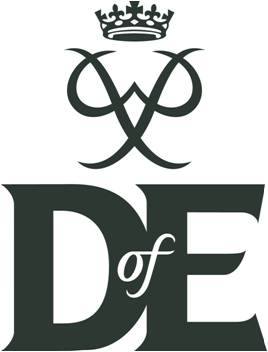 d.  DUKE OF EDINBURGH’S AWARD
VOLUNTEERING
 PHYSICAL 
 EXPEDITION
 SKILLS
RESIDENTIAL
Shooting
Gold  -  Silver  -  Bronze
ACF Shooting Committee
 The Council for Cadet Rifle Shooting (CCRS)
 National Rifle Association (NRA)
 National Small-Bore Rifle Association (NSRA)
ACF Shooting Officers’ Conference
HOW CAN WE DO BETTER?
Who can help you?
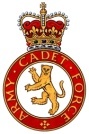 ARMY CADET FORCE
MAKE YOUR MARK
ACFA Shooting Committee
ACFA Shooting Committee – Regional Reps
HQ NW Bde		Capt P Anderston		G Manchester
15 Bde			Lt K Dods		Durham
42 Bde			Capt R Leonard		Isle of Man
HQ SW Bde		Maj P Cawkwell		Somerset
7  Bde			Lt B Hirst		Derbyshire
51 & 52 Bdes (Scot)	Lt Halley			Glasgow CCF
38 Bde (NI)		Capt C Cooper		2(NI) Bn
11 Sigs Bde		Capt I Robertson		Warwks & WM(S)
11 Inf Bde		Lt M Johnson		Bucks
160 Bde (Wales)		Maj I Dyas		Gwent & Powys
London District		Lt Col M Ludlow		SW London Sector
SO Conferences
Bde Coaching Courses
CTC FP Coaching Courses
Pre-Bisley Coach Cse
Canada Course
APC Syllabus
Competitions
ISCRM
CISSAM
Inter-Service Matches
ACFA Shooting Committee – Terms of Reference
Independent Registered Charity
 To support sport shooting activities in the Cadet Forces
Council for Cadet Rifle Shooting (CCRS)
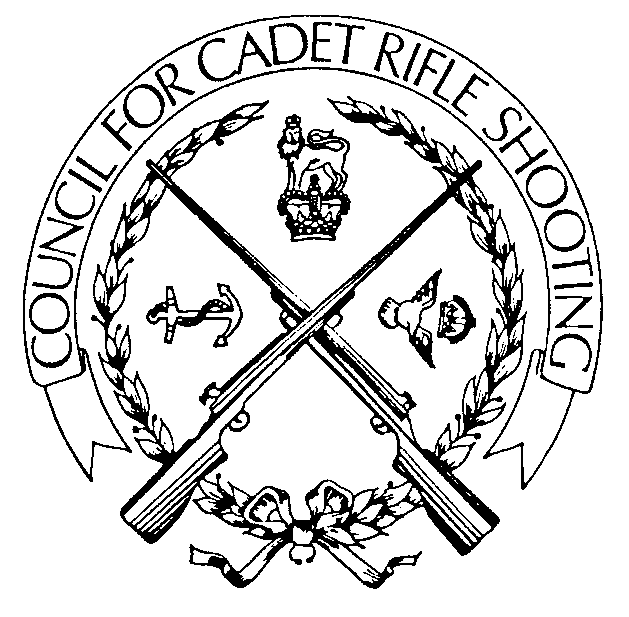 Council for Cadet Rifle Shooting (CCRS)
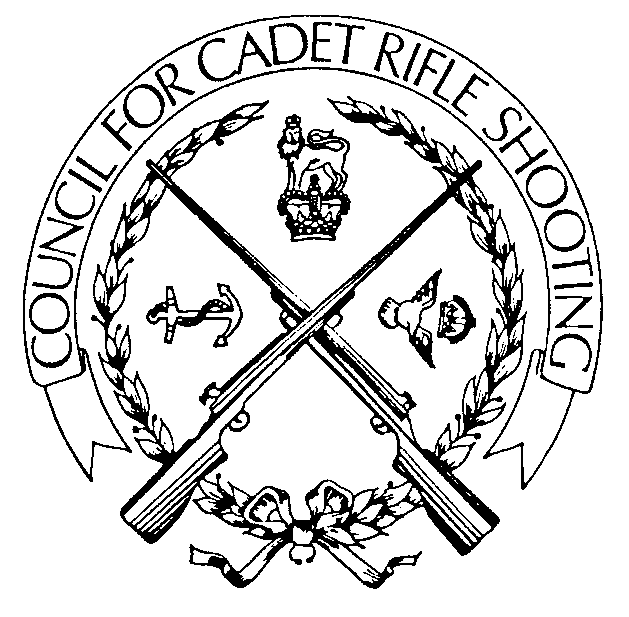 Derby Lodge, Bisley Camp
Chairman – Brig Matthew Lowe
Permanent Secretariat
Gen Sec	Brig Mark Pountain
Comps Manager  Daf Marston
Shooting Manager Peter Turner

Admin Officer	Gina Ansell
01483 473095
Council for Cadet Rifle Shooting (CCRS)
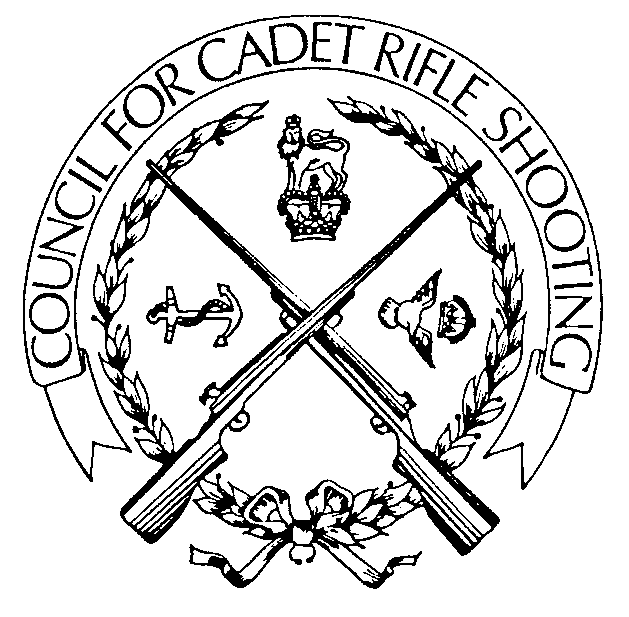 TASKS:
LIAISE WITH CADET UNITS AND SHOOTING ORGANISATIONS
DISEMINATE INFO ON TARGET SHOOTING
ARRANGE & ADMINISTER RIFLE MEETINGS AND NON-CENTRAL MATCHES
ORGANISE COACHING COURSES
SELECT, ORGANISE & ADMINISTER CADET TEAMS AT HOME & OVERSEAS
HOST TEAMS FROM ABROAD
Council for Cadet Rifle Shooting (CCRS)
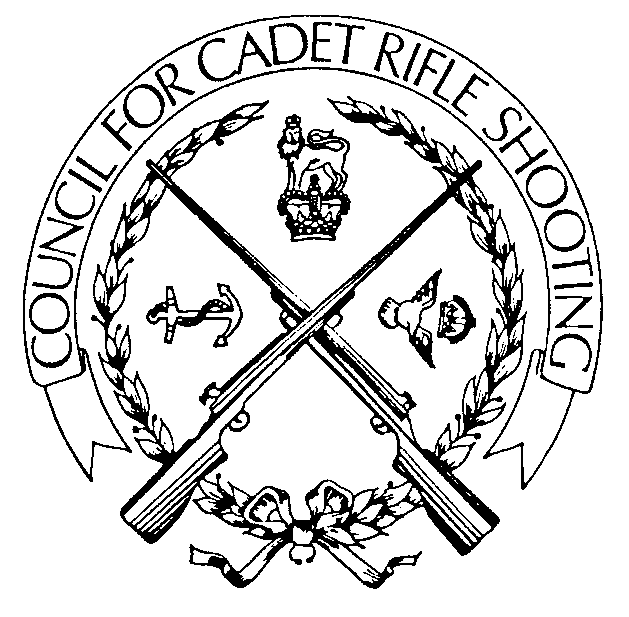 CCRS COMMITTEES:
Trustees 
  Schools Committee
  Inter-Service Cadet Rifle Matches Committee
  Overseas Matches Committee
  British Cadet Rifle Team (Athelings)
  Great Britain Under 19 Team
  United Kingdom Cadet Rifle Team
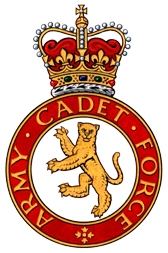 ACF Shooting Officers’ Conference
The Aim of this Conference?
Identify and solve problems / concerns 
  Share best practice
  Improve the standard 
  Increase participation in competitions
ACF Shooting Officers’ Conference
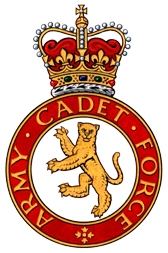 Evaluation Questionnaire
Shooting in the ACF
QUESTIONS ?
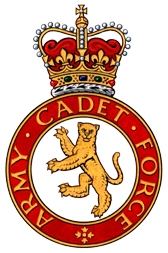 Army Cadet ForceShooting Officers’ Conference24-26 Jan 2019
ACF Shooting Officers’ Conference
Warm-up: Who are we?
Rank
  Full Name
  Unit
  Previous Appointments
  Current Appointment
  Main challenge in delivering shooting